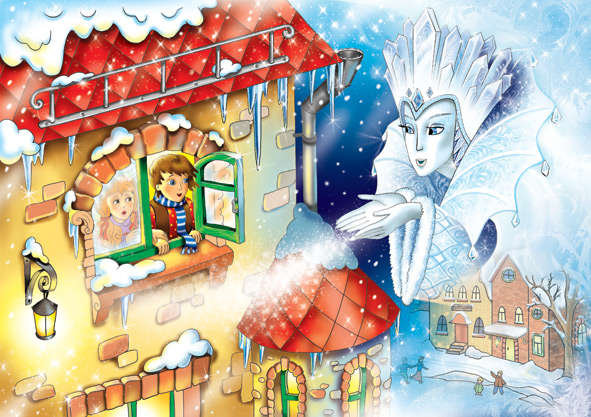 «СНІГОВА КОРОЛЕВА»
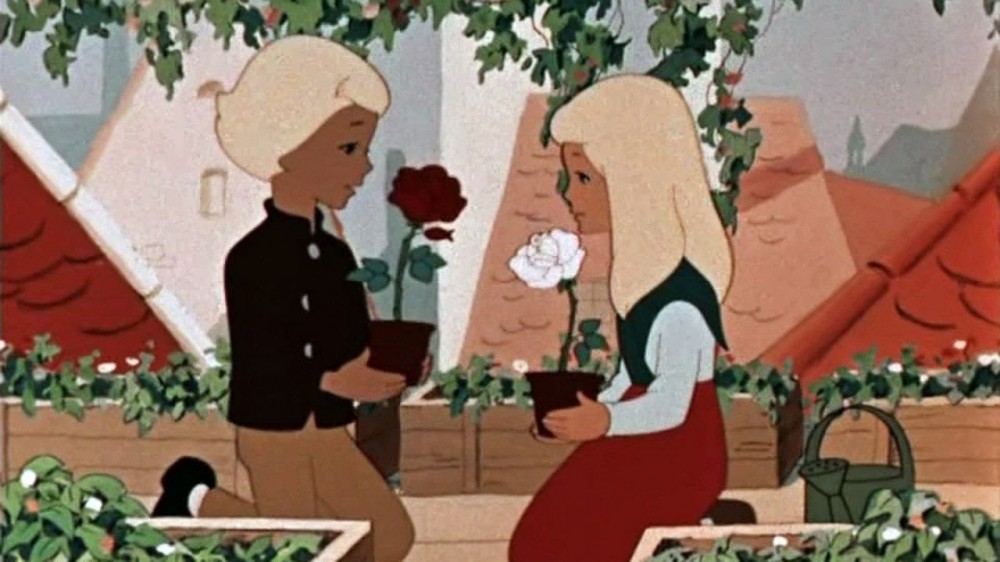 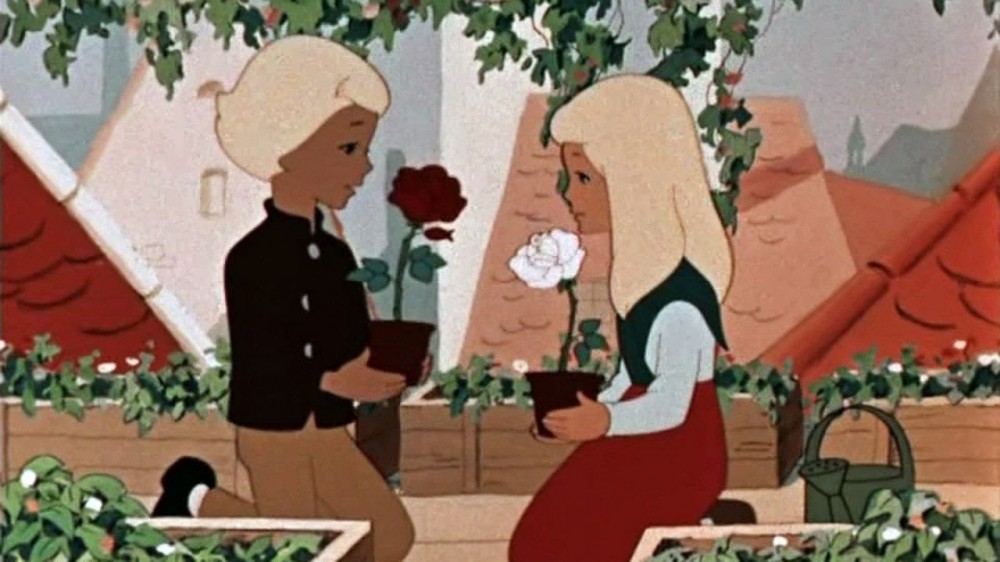 Приголосні
Голосні
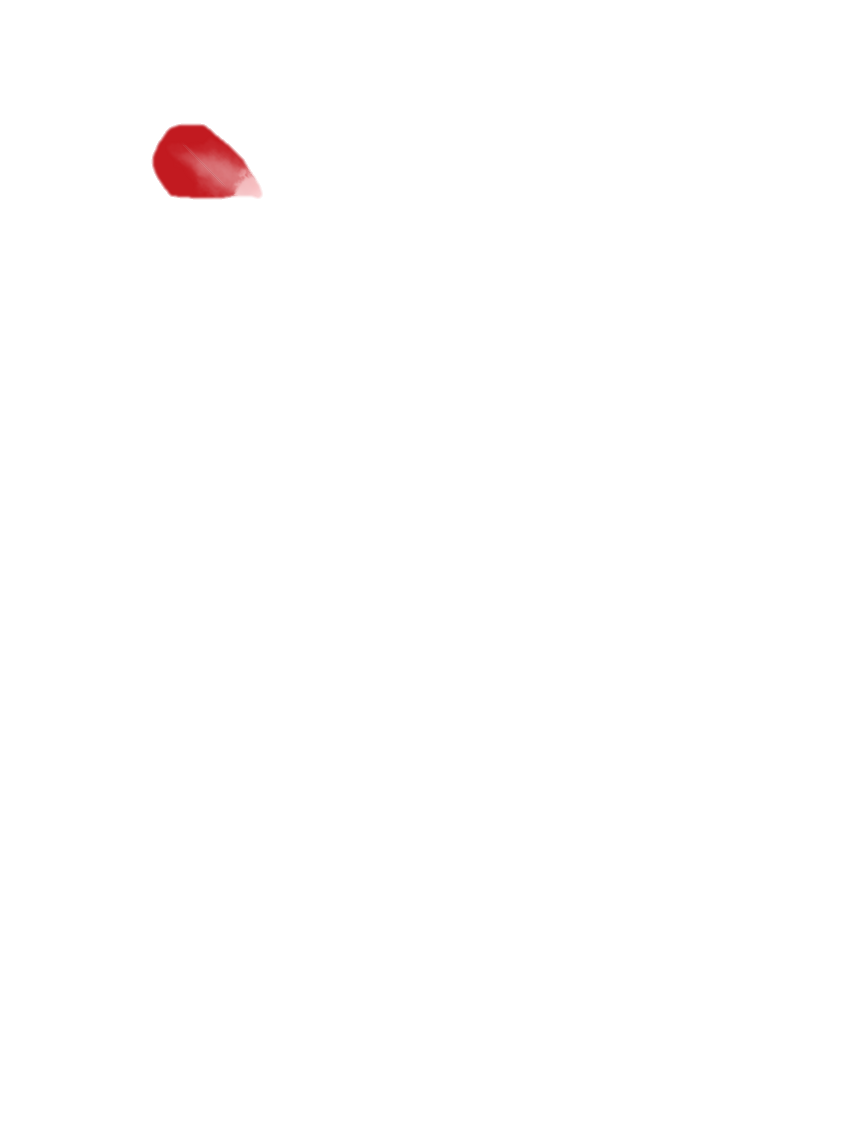 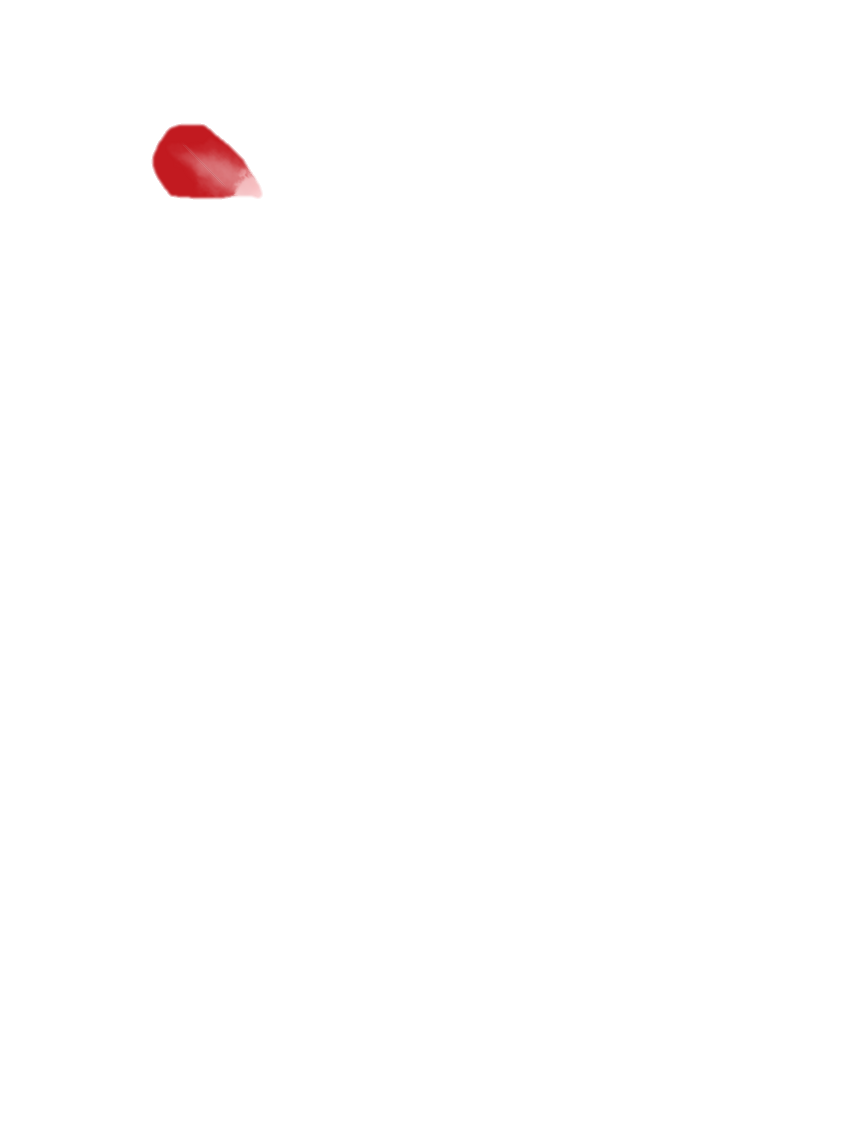 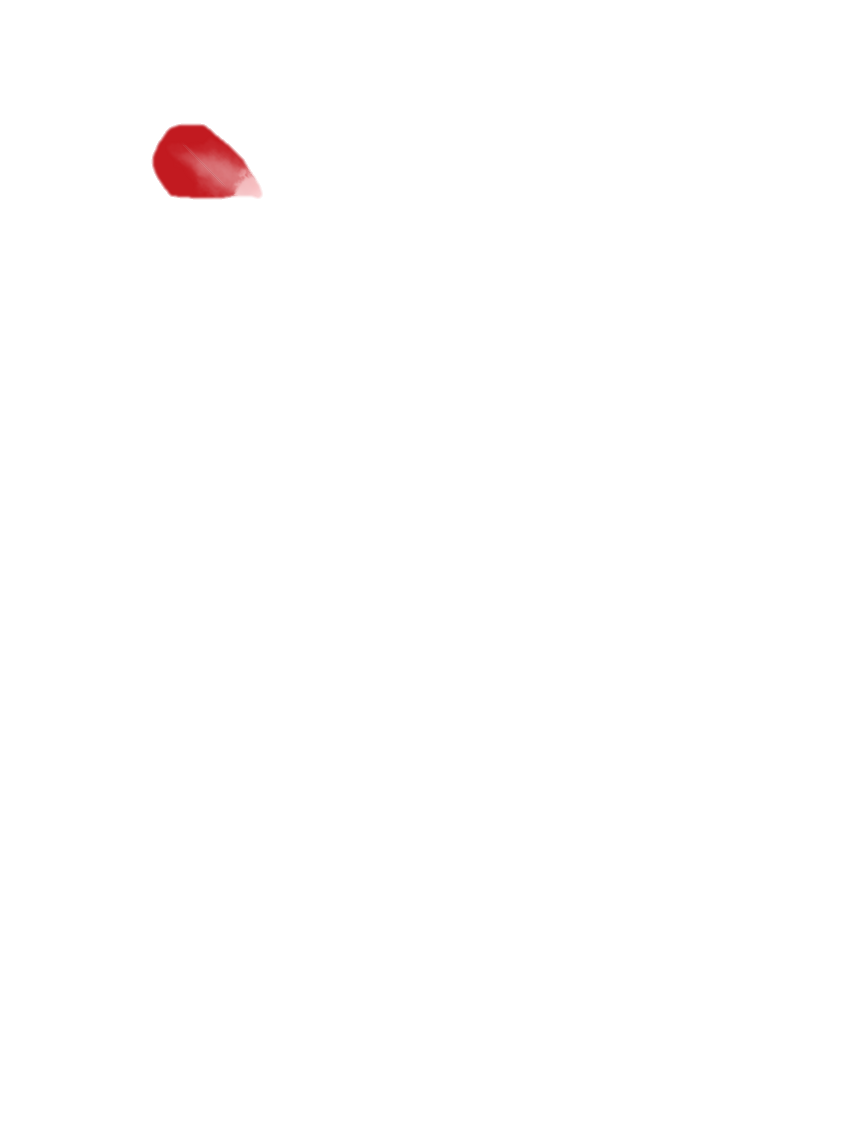 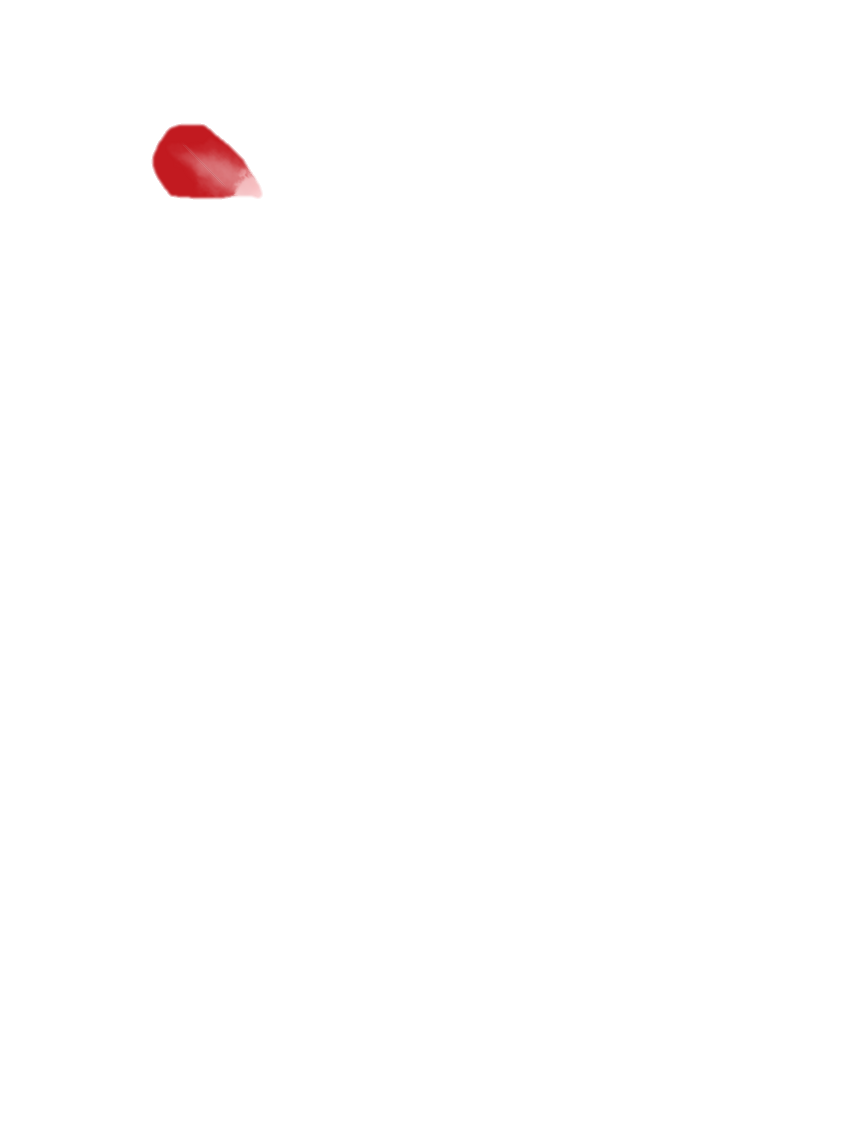 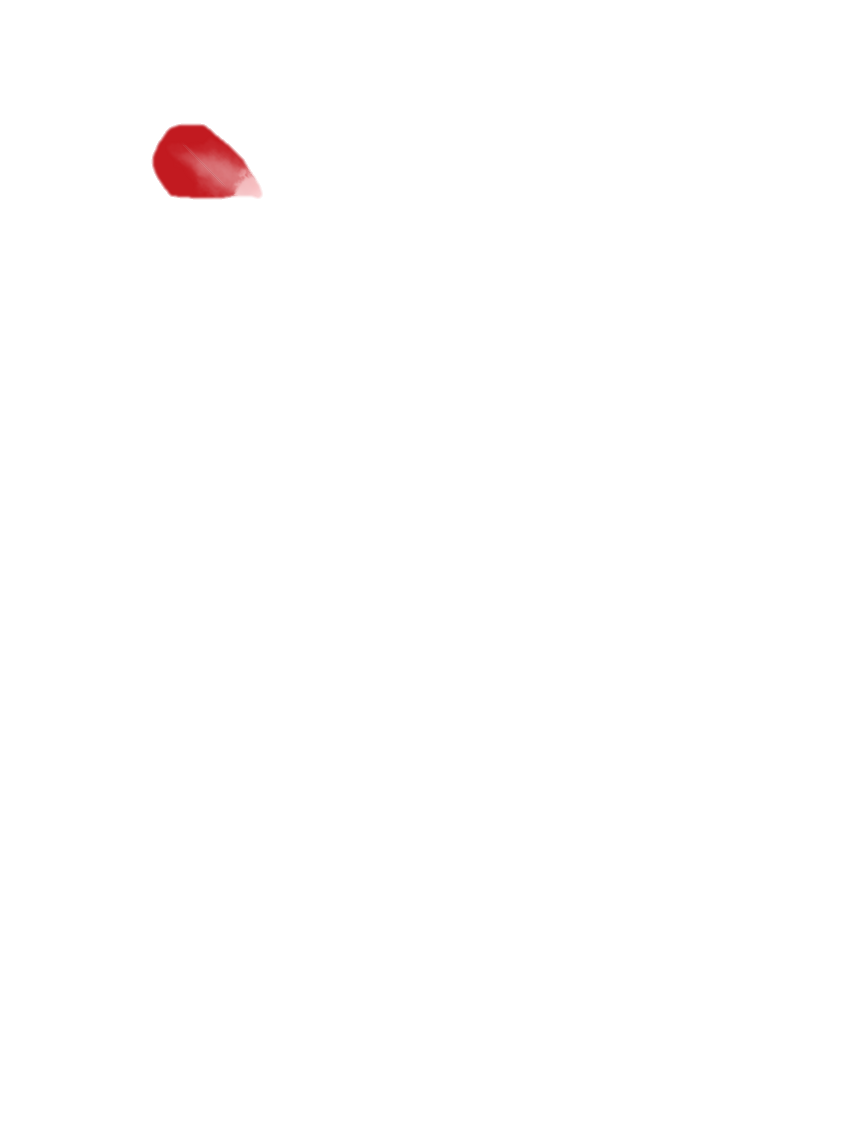 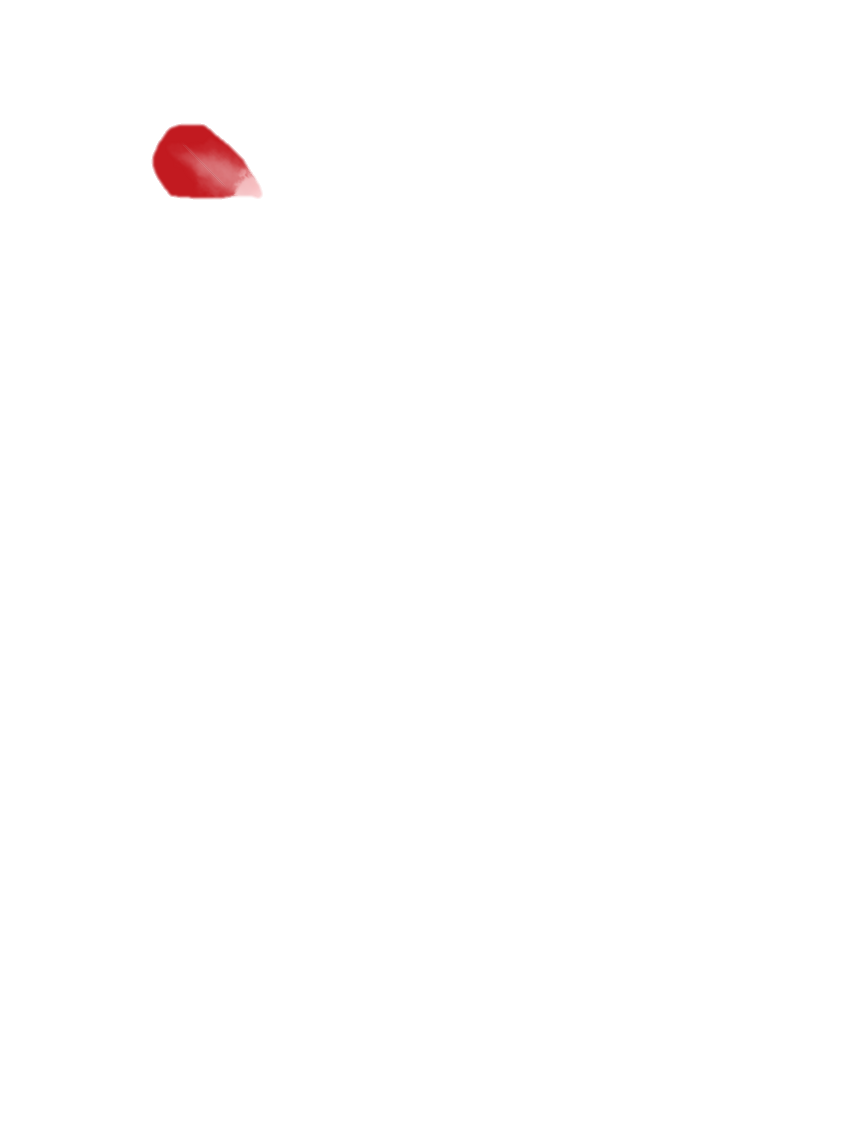 о
а
з
п
у
в
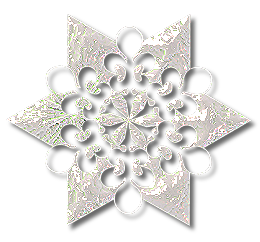 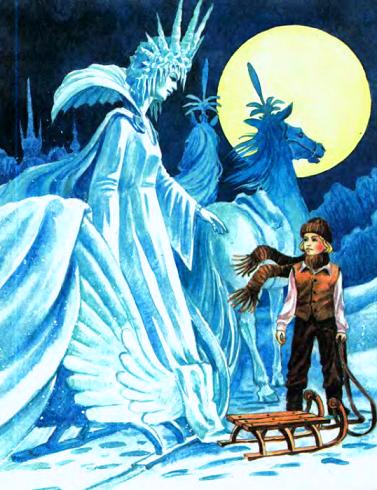 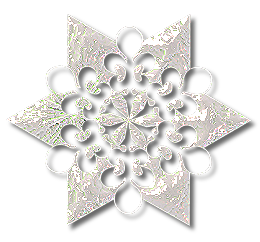 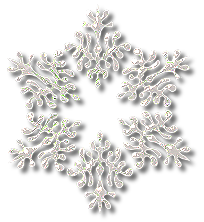 зо
зі
уз
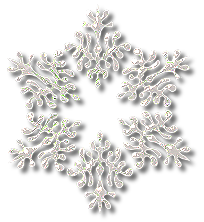 ез
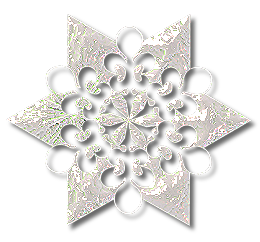 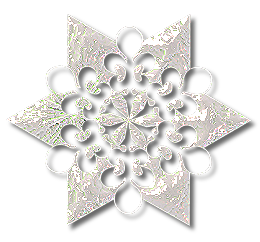 за
зе
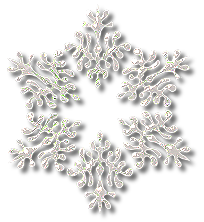 оз
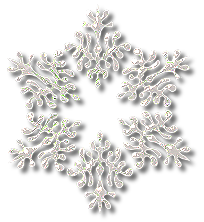 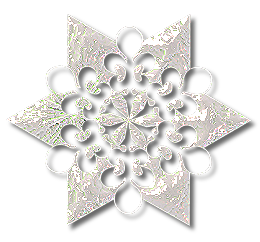 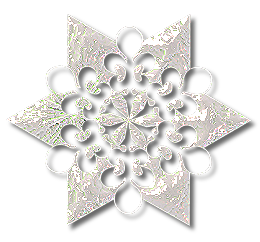 із
зи
зі
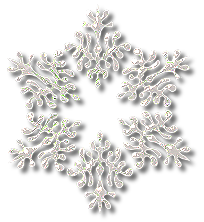 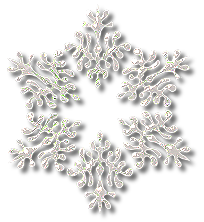 аз
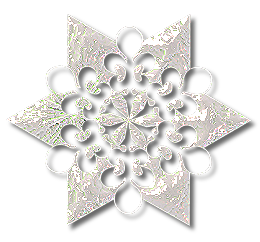 из
зу
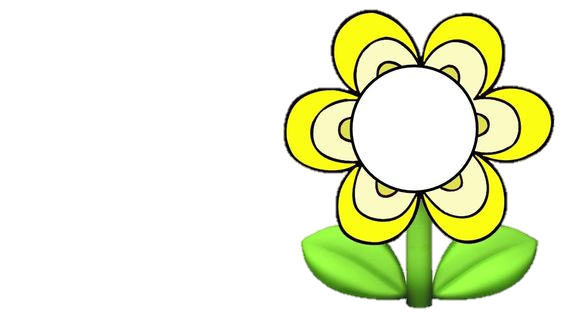 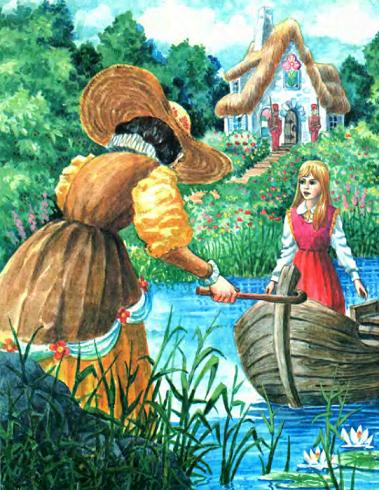 ти
тра
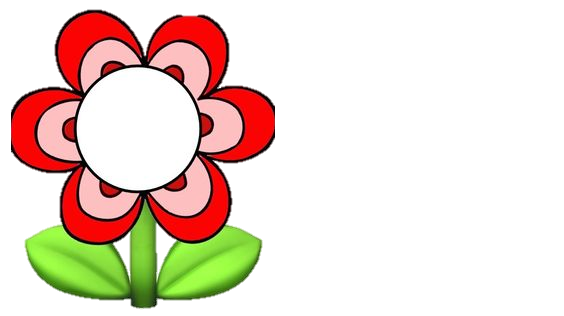 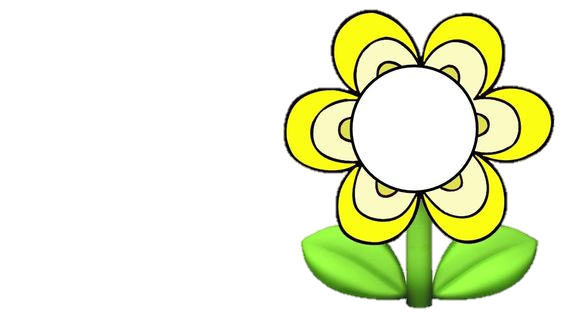 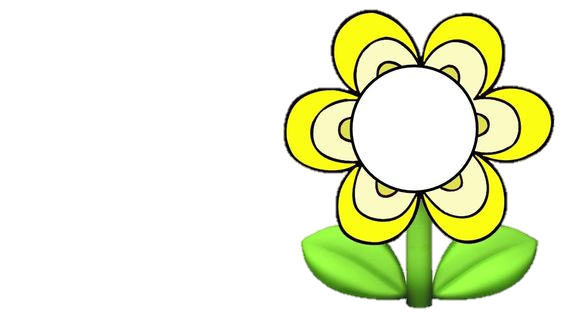 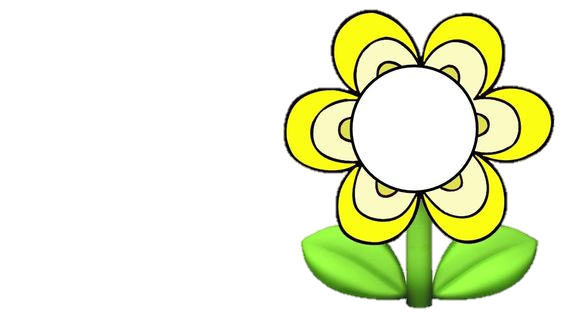 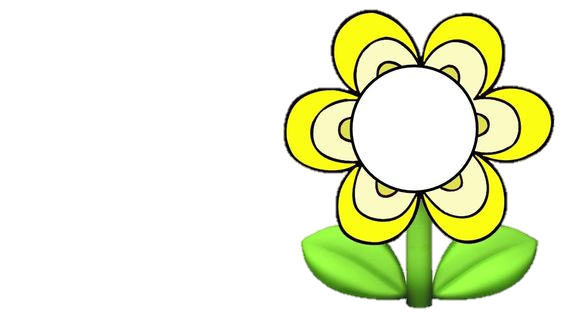 рав
ме
лик
те
кві
ва
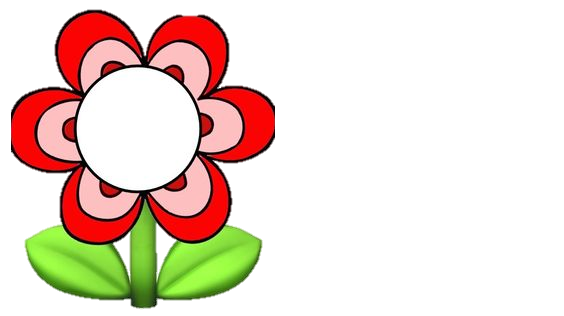 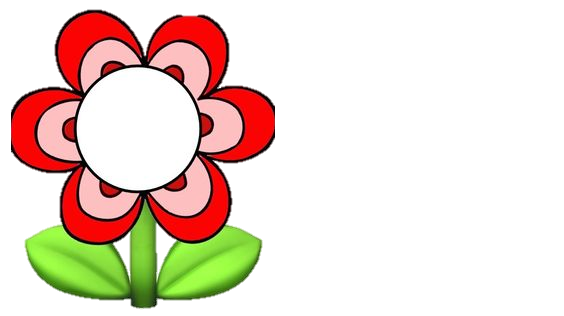 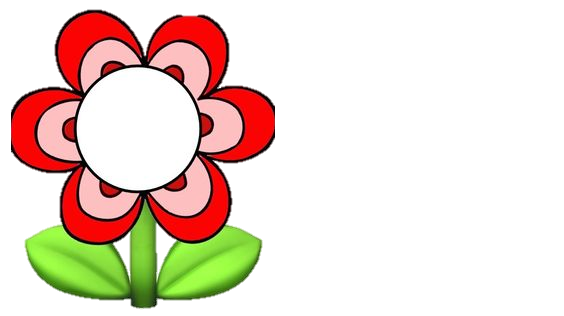 лик
лик
лик
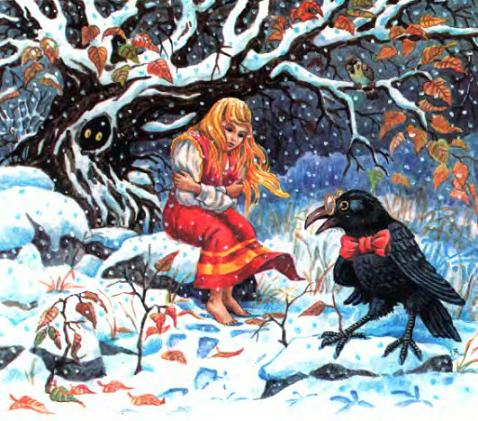 зима
мороз
сніг
крига
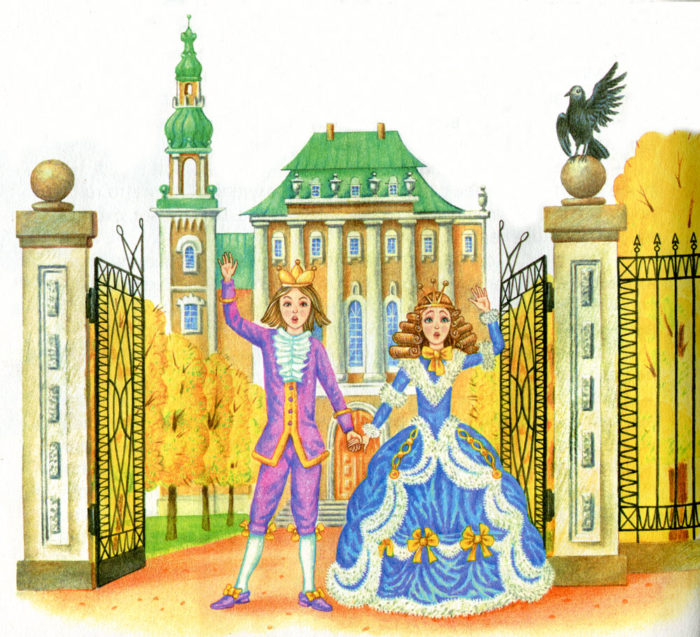 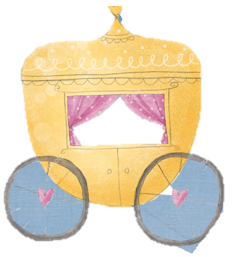 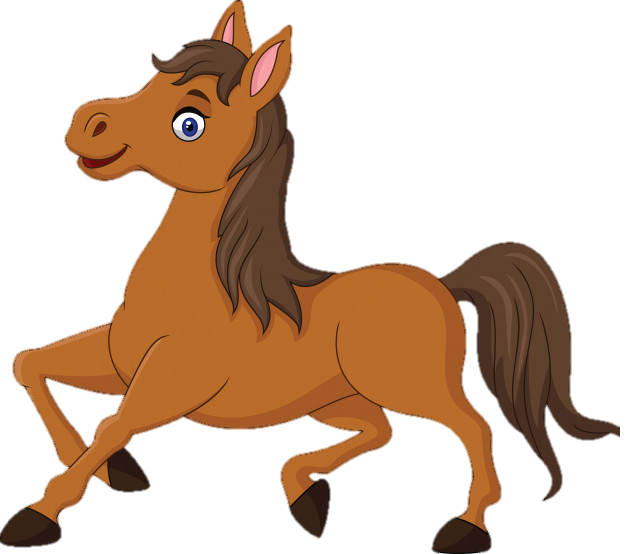 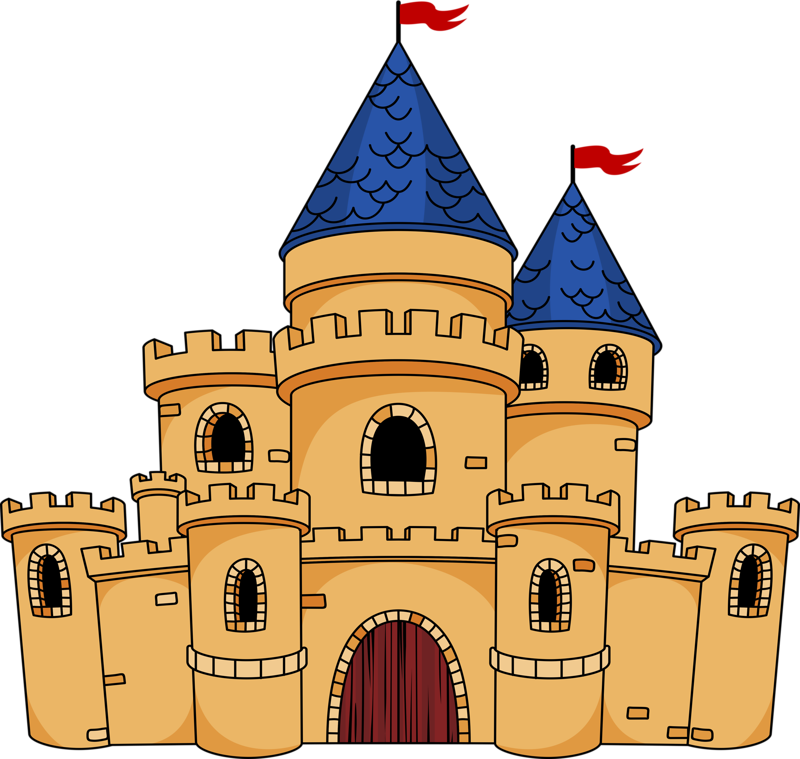 Яких тварин відпустила
 розбійниця?
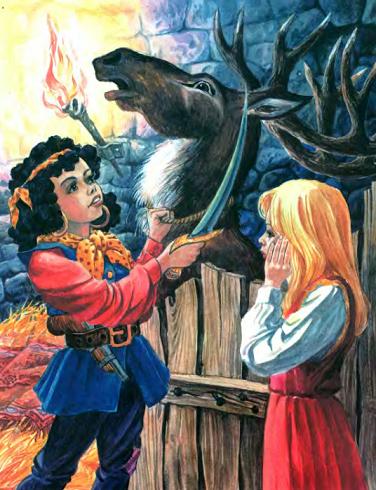 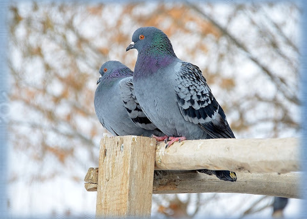 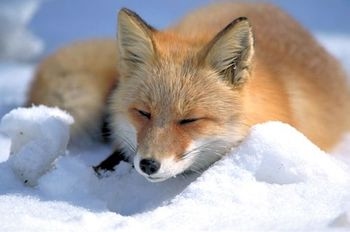 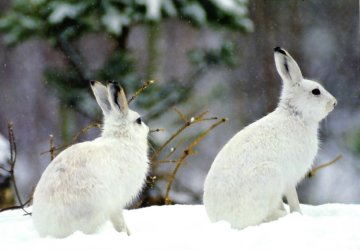 Прочитай текст
За-ві-та-ла до нас зи-ма. За-си-па-ла
мі-ста і се-ла. На-сте-ли-ла на зем-лі
 ки-лим. На-ме-ла ви-со-кі за-ме-ти.
Зи-ма мо-роз-на, але така гар-на!
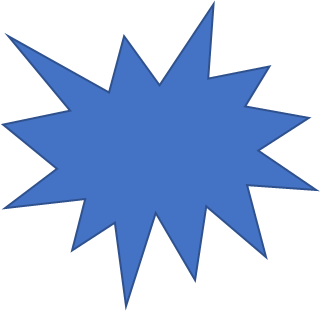 -
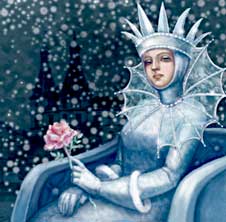 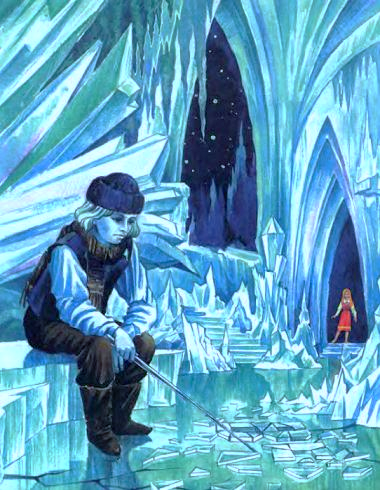 Де
сила.
і
дружба
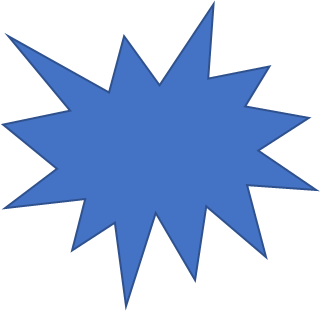 там
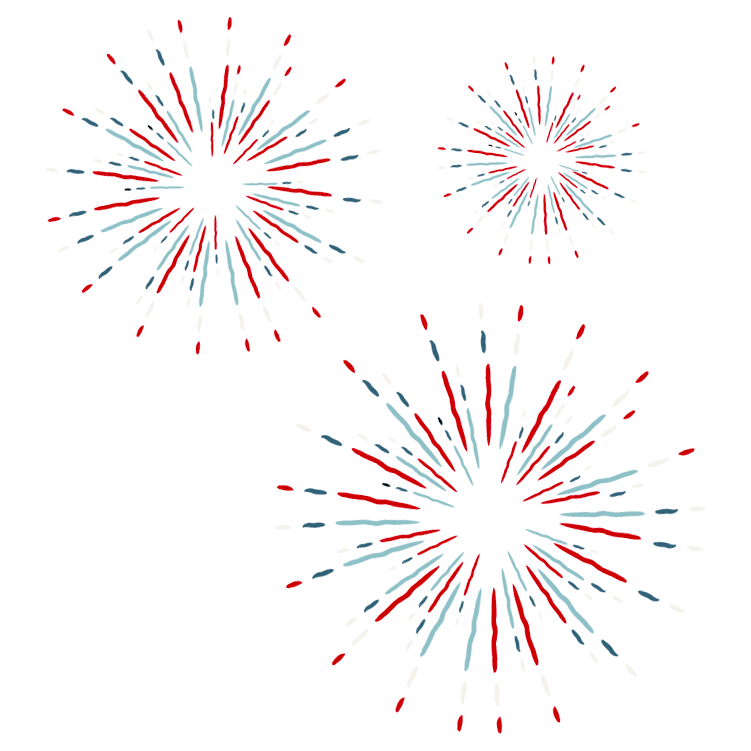 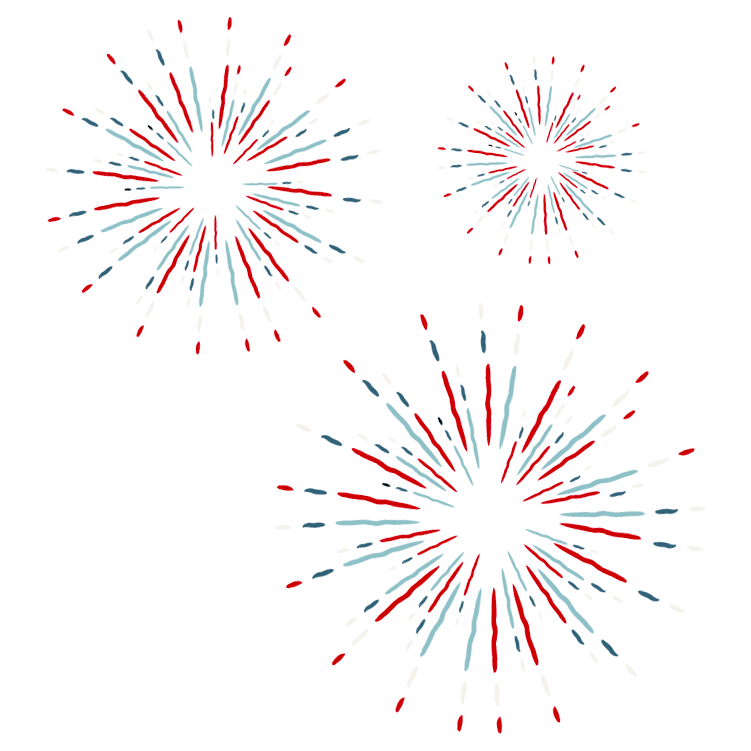 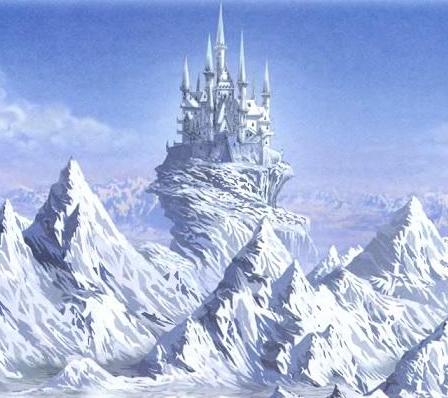 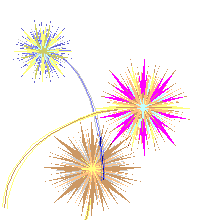 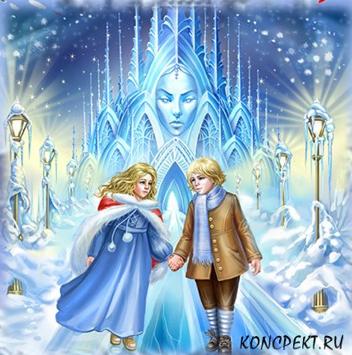 МОЛОДЦІ!!!!!